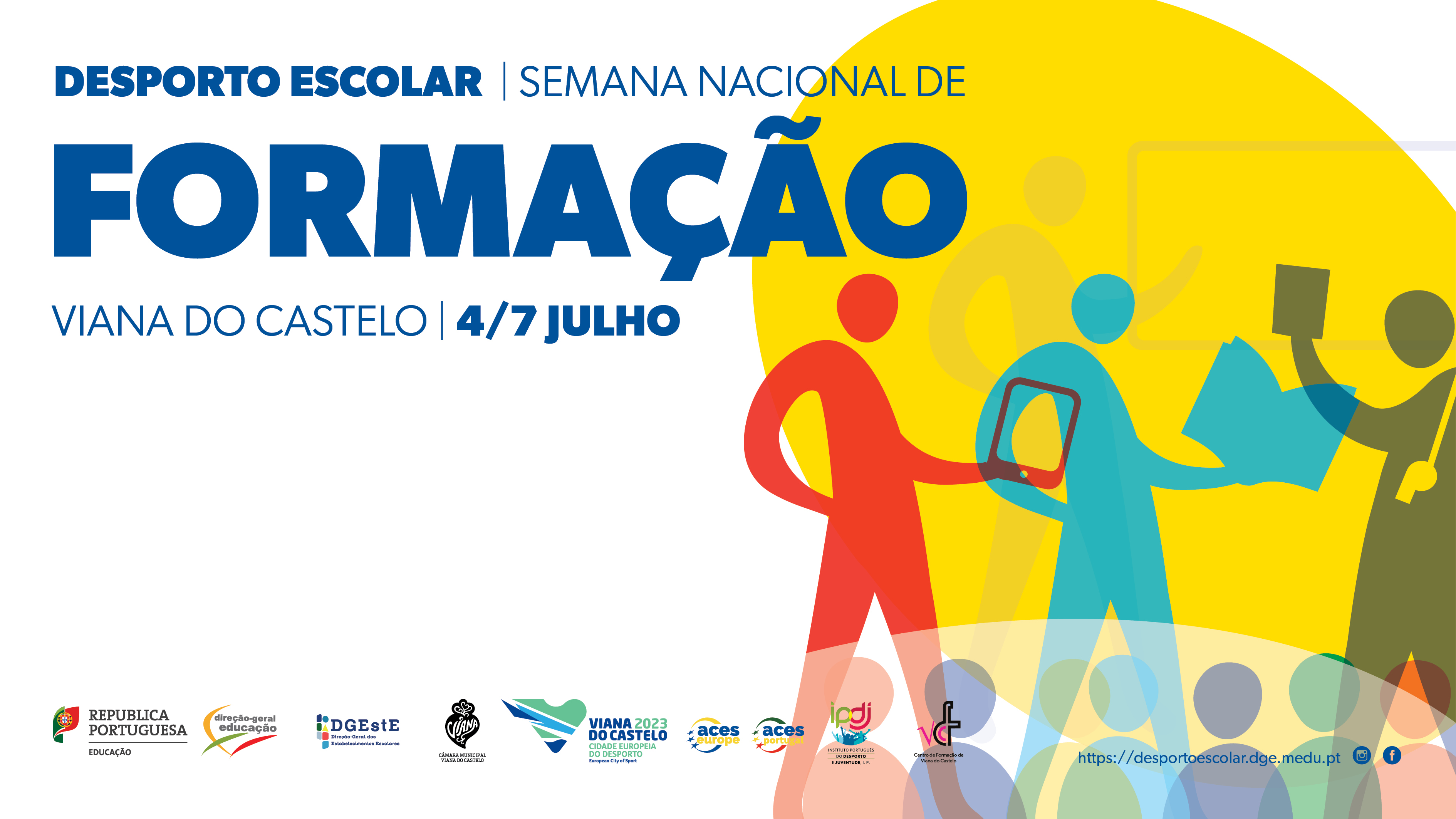 ATLETISMO NO DESPORTO ESCOLAR
INICIAÇÃO AO TREINO DESPORTIVO
O Ensino da Corrida de Barreiras
1
As tarefas devem proporcionar situações de ritmo e velocidade.
2
Dar muita atenção aos Fundamentos da corrida.
3
Adaptar a altura das barreiras às capacidades de cada atleta.
4
Treinar a transposição com ambas as pernas (iniciação).
Correr Rápido

“É divertido”

“É um desafio muito rico do ponto de vista de desenvolvimento motor”
MODELO TÉCNICO
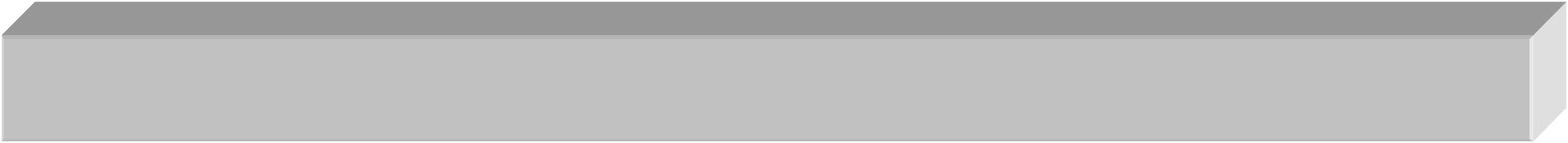 Partida e Aceleração até á 1ª barreira
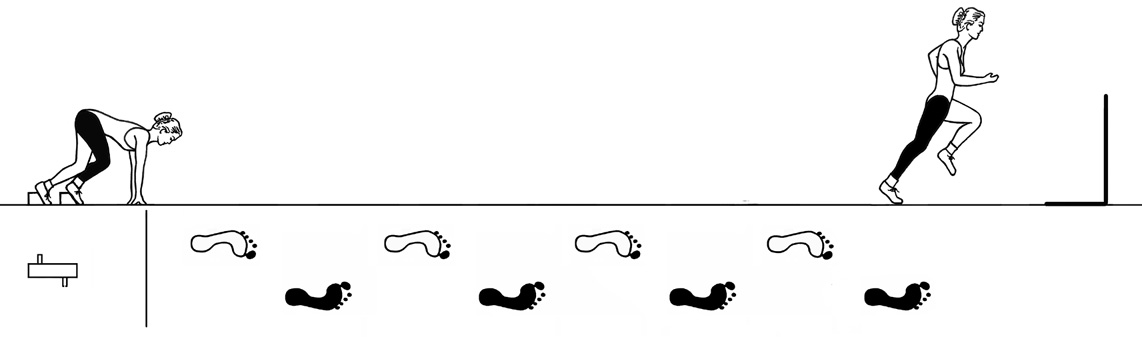 Aproximação – 8 passos da partida até à 1ª barreira
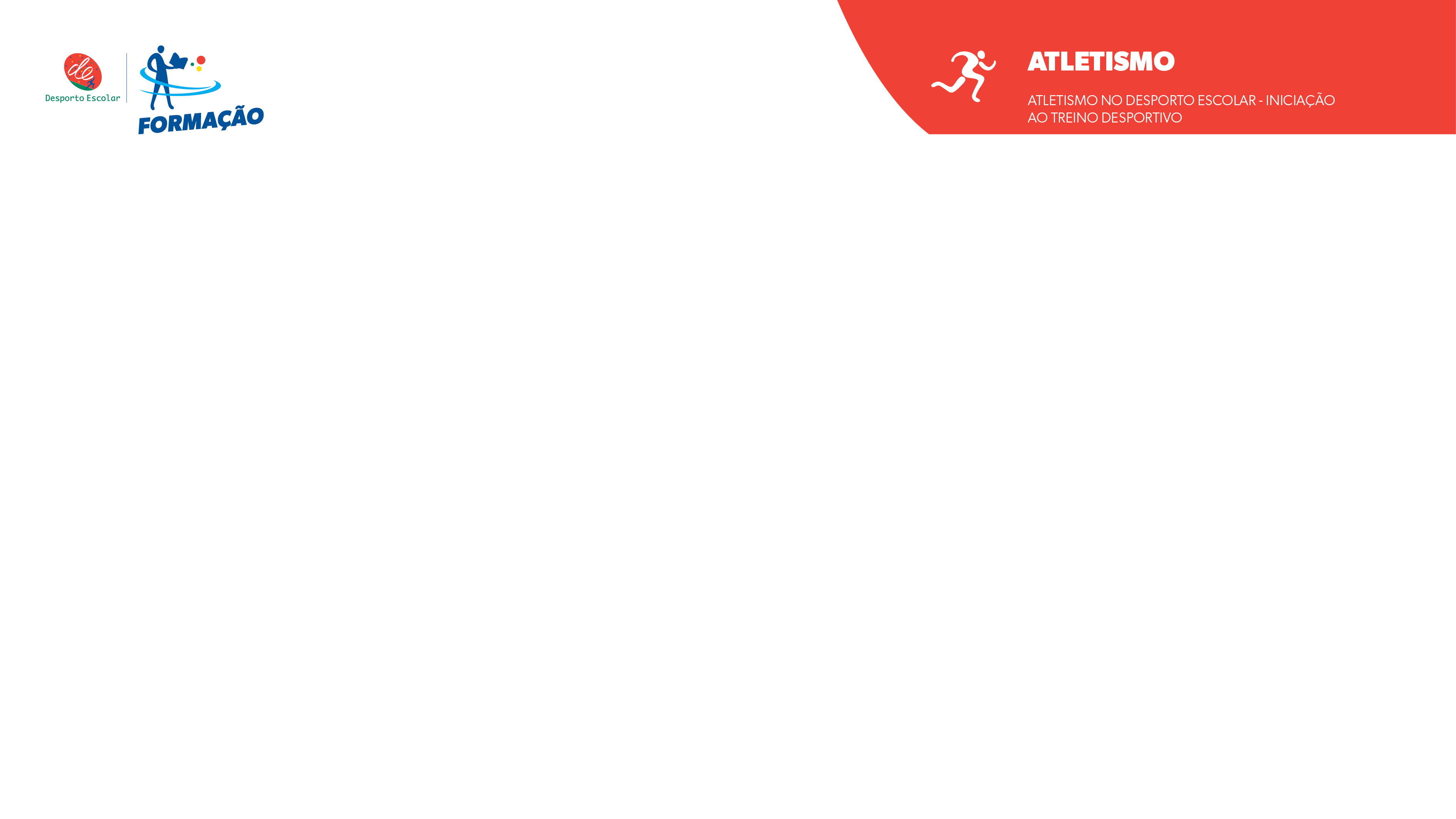 MODELO TÉCNICO
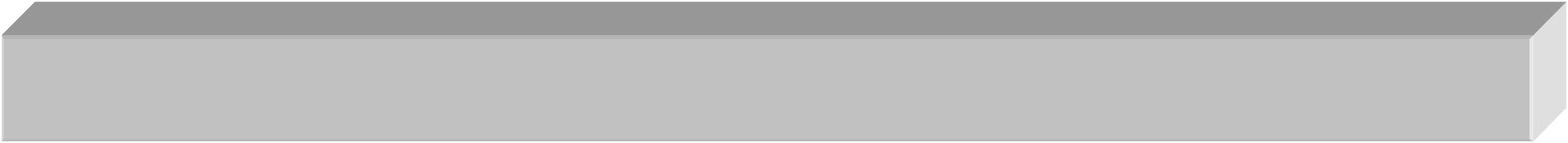 Transposição de Barreiras
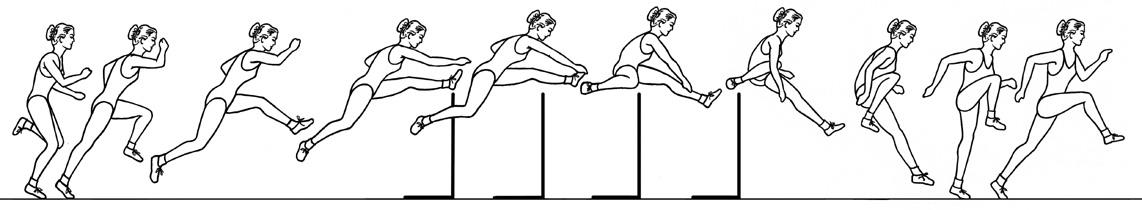 IMPULSÃO
TRANSPOSIÇÃO
RECEPÇÃO
CHAMADA
A transposição das barreiras divide-se em três fases:
IMPULSÃO, TRANSPOSIÇÃO e RECEPÇÃO.

Características Técnicas da Transposição das Barreiras:
– Impulsão rápida e activa pelo terço anterior do pé - “grifée”.
- Extensão completa da perna de impulsão.
- Movimento circular da perna de ataque “envolvendo” a barreira.
- Recuperação rápida da perna de impulsão em movimento contínuo.
- Recepção sólida, alta e activa sem quebra de ritmo.
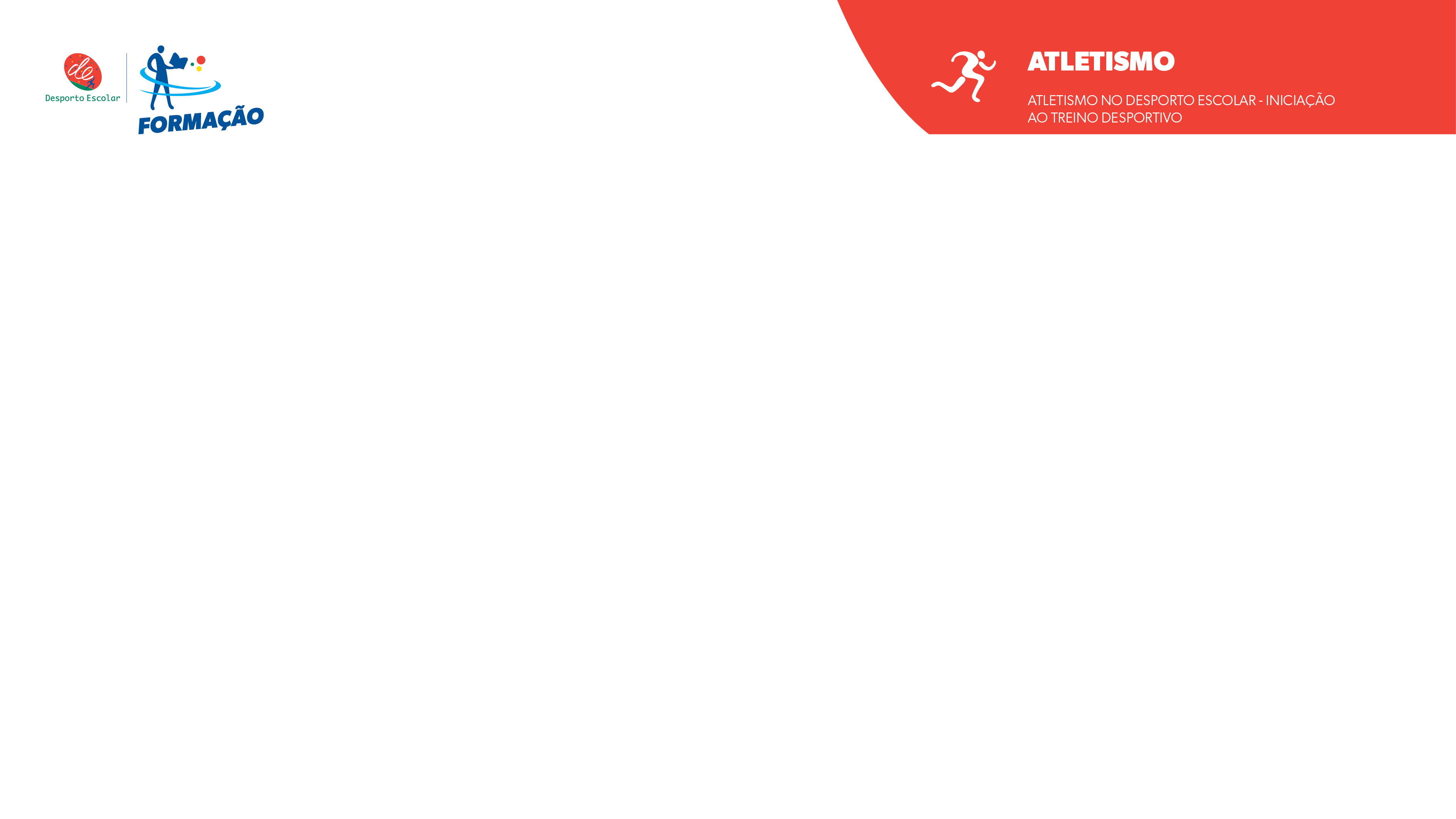 O Ensino da Corrida de Barreiras
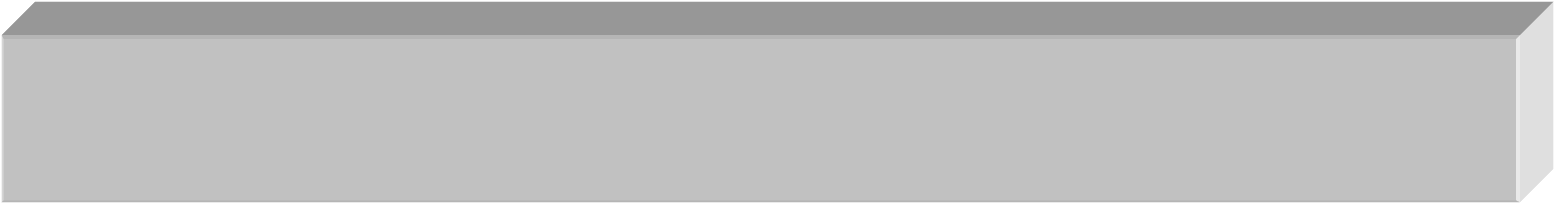 Distância demasiado longa
Alonga as passadas
Perda de Velocidade
Barreiras demasiado altas
Transposição saltada
Erros Técnicos
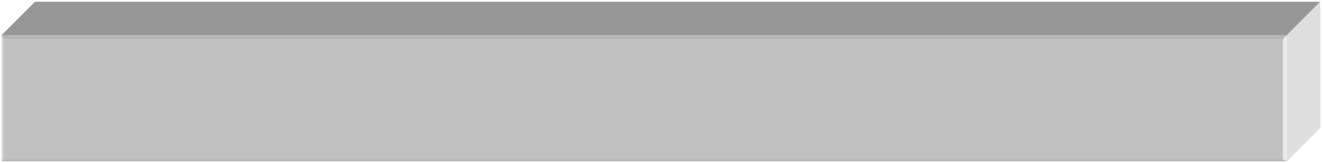 As Barreiras são uma Prova de Velocidade
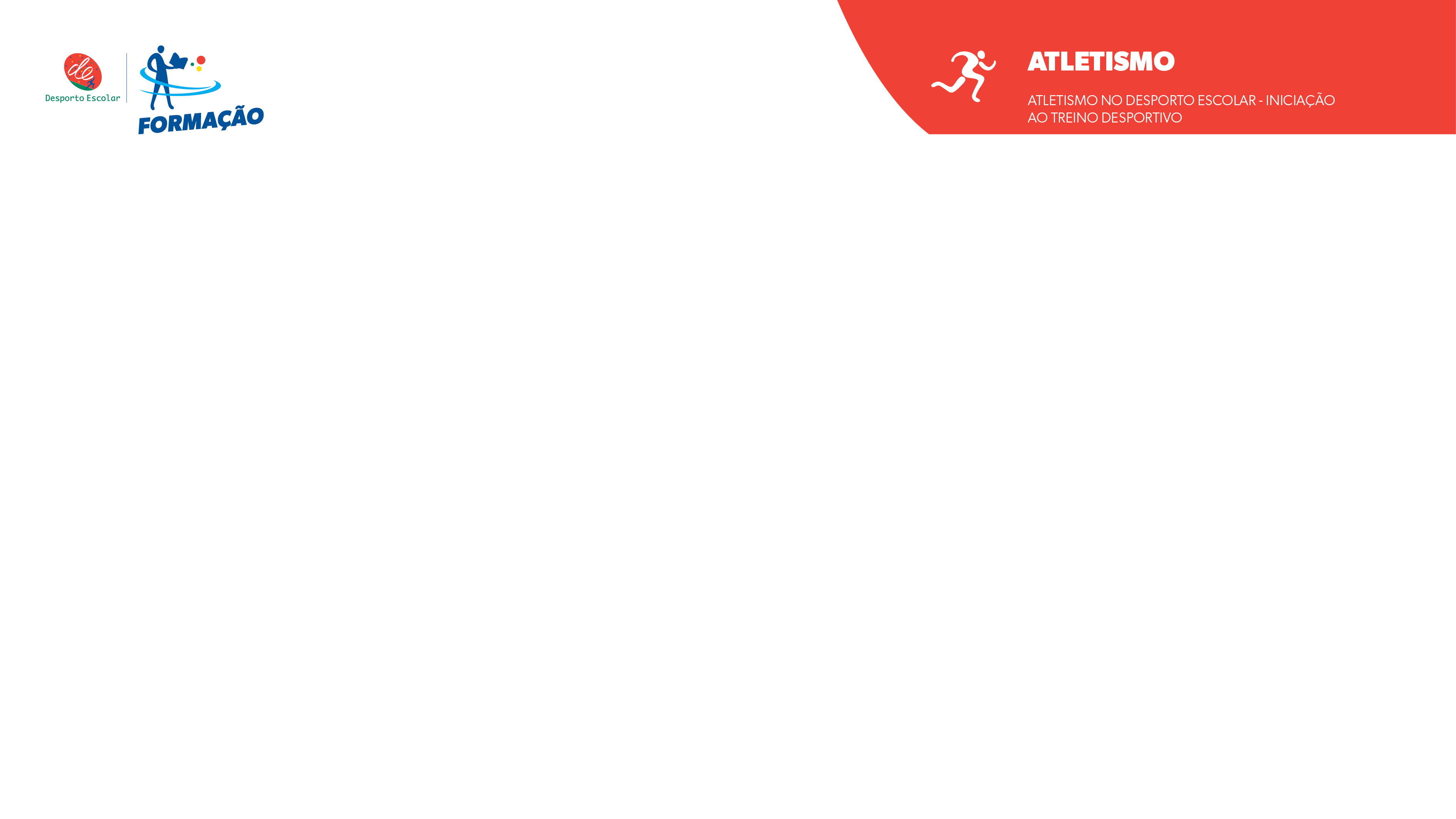 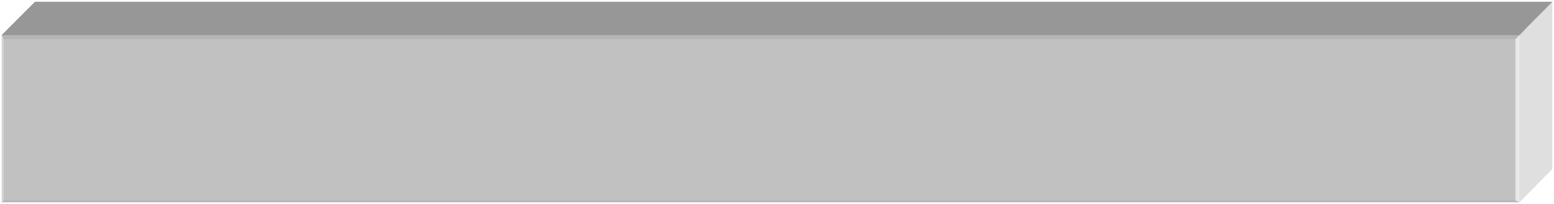 Principais Erros na transposição das barreiras